Федеральное государственное бюджетное образовательное учреждение высшего образования «Университет «Дубна»
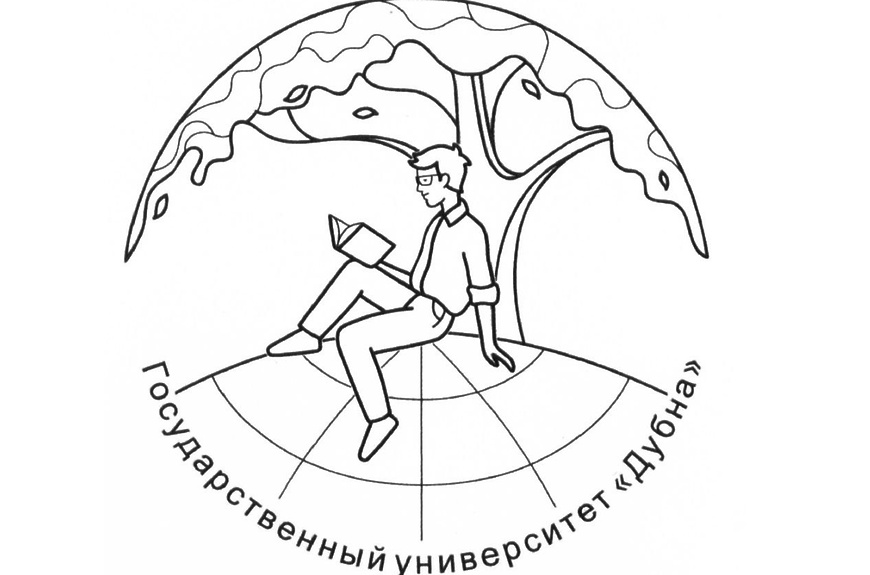 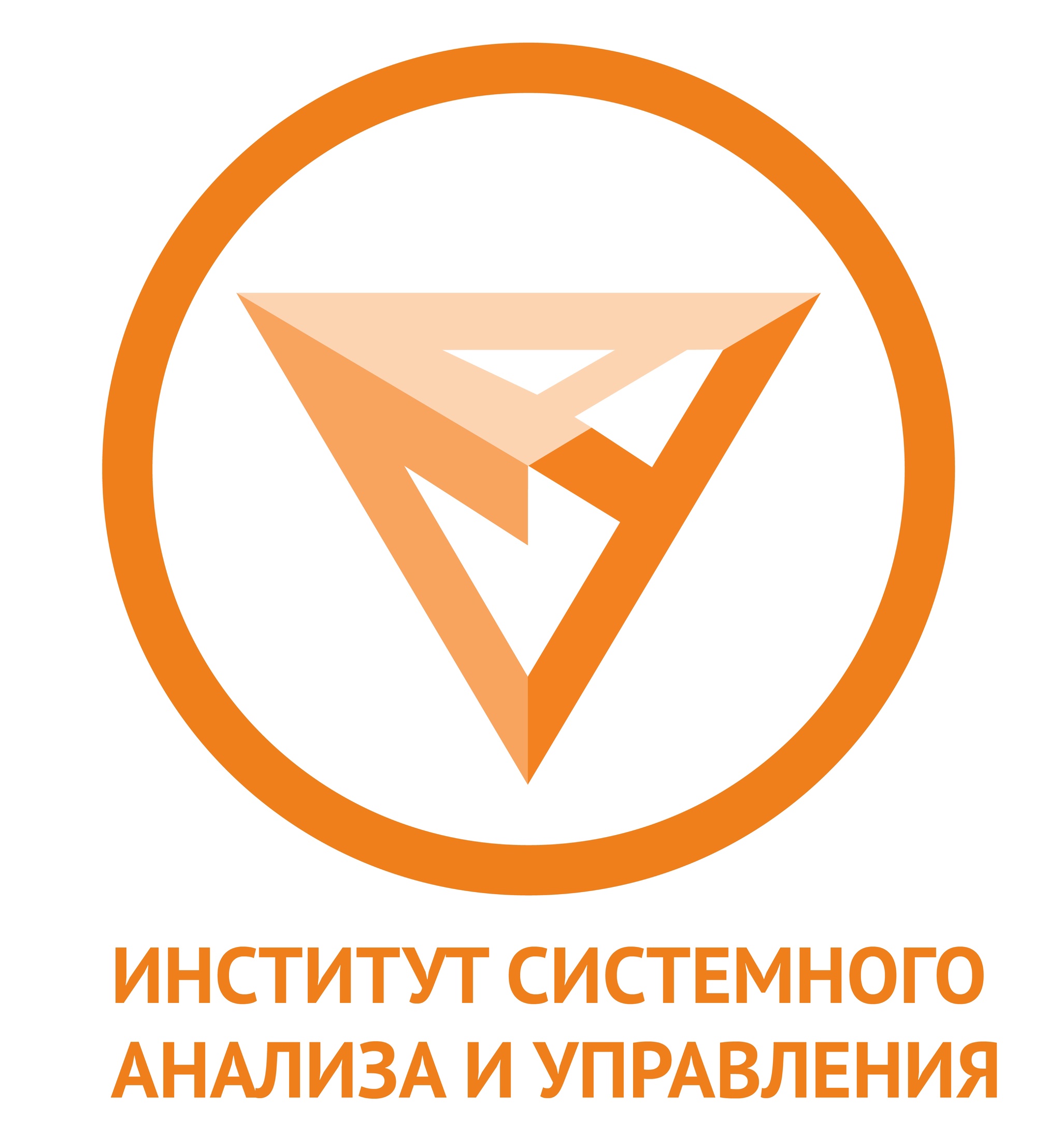 Моделирование поведенческого теста «Водный лабиринт Морриса» при помощи обучения с подкреплением
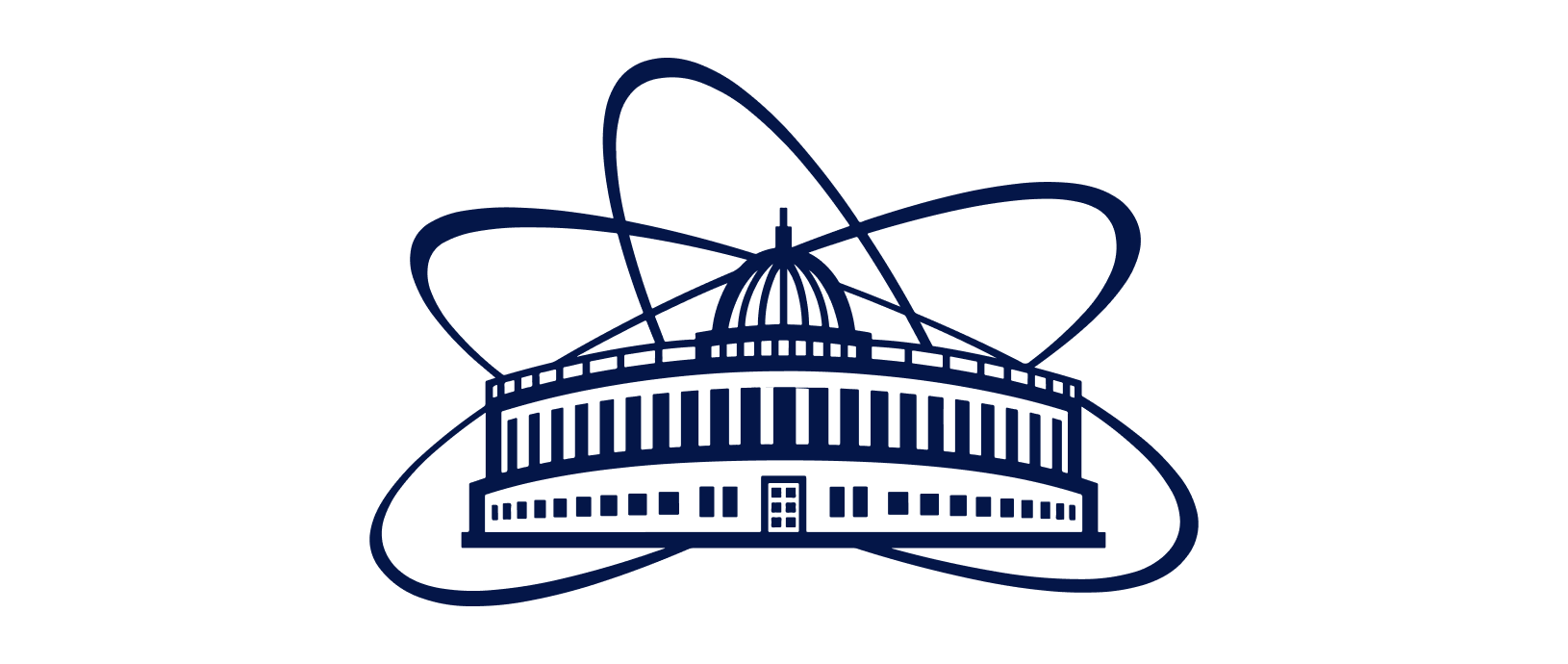 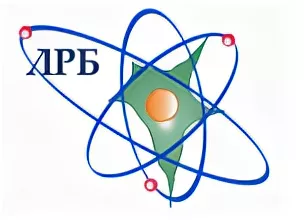 Работу выполнила:
Драневич Юлия Романовна
Научный руководитель:
Ст. преп. Булякова Ирина Александровна
Консультант:
Доц. Стрельцова Оксана Ивановна
Дубна, 2025
2
Hidden platform
Цель:
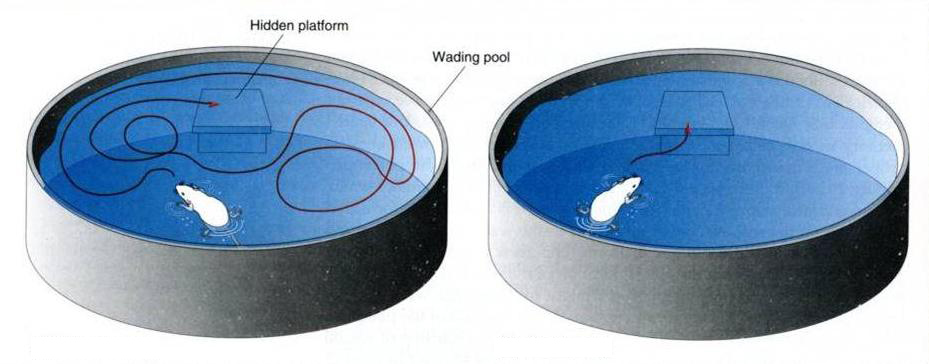 Pool
Разработать модель поведенческого теста «Водный лабиринт Морриса» при помощи обучения с подкреплением и сравнить полученные результаты с данными из реального эксперимента.
3
Задачи:
Познакомиться с особенностями проведения поведенческого теста «Водный лабиринт Морриса».
Изучить основы машинного обучения с подкреплением и его применение для задач навигации.
Разработать алгоритм для обучения модели навигации в водном лабиринте Морриса при помощи машинного обучения с подкреплением.
Выбрать тип и архитектуру нейронной сети для реализации модели. Подобрать параметры для обучения нейронной сети.
Визуализировать результаты работы программы в виде графических объектов.
Проанализировать и сравнить полученные результаты с данными из реального эксперимента.
4
Водный лабиринт Морриса
Видеоданные предоставлены ЛРБ ОИЯИ при исследовании влияния ионизирующего излучения на центральную нервную систему мелких лабораторных животных с использованием тест-системы " Водный лабиринт Морриса". На видео отображается формируемая траектория движения- пример стратегии поиска платформы.
5
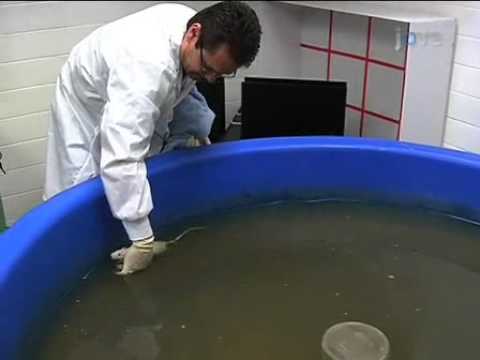 Водный лабиринт Морриса
6
Обучение с подкреплением
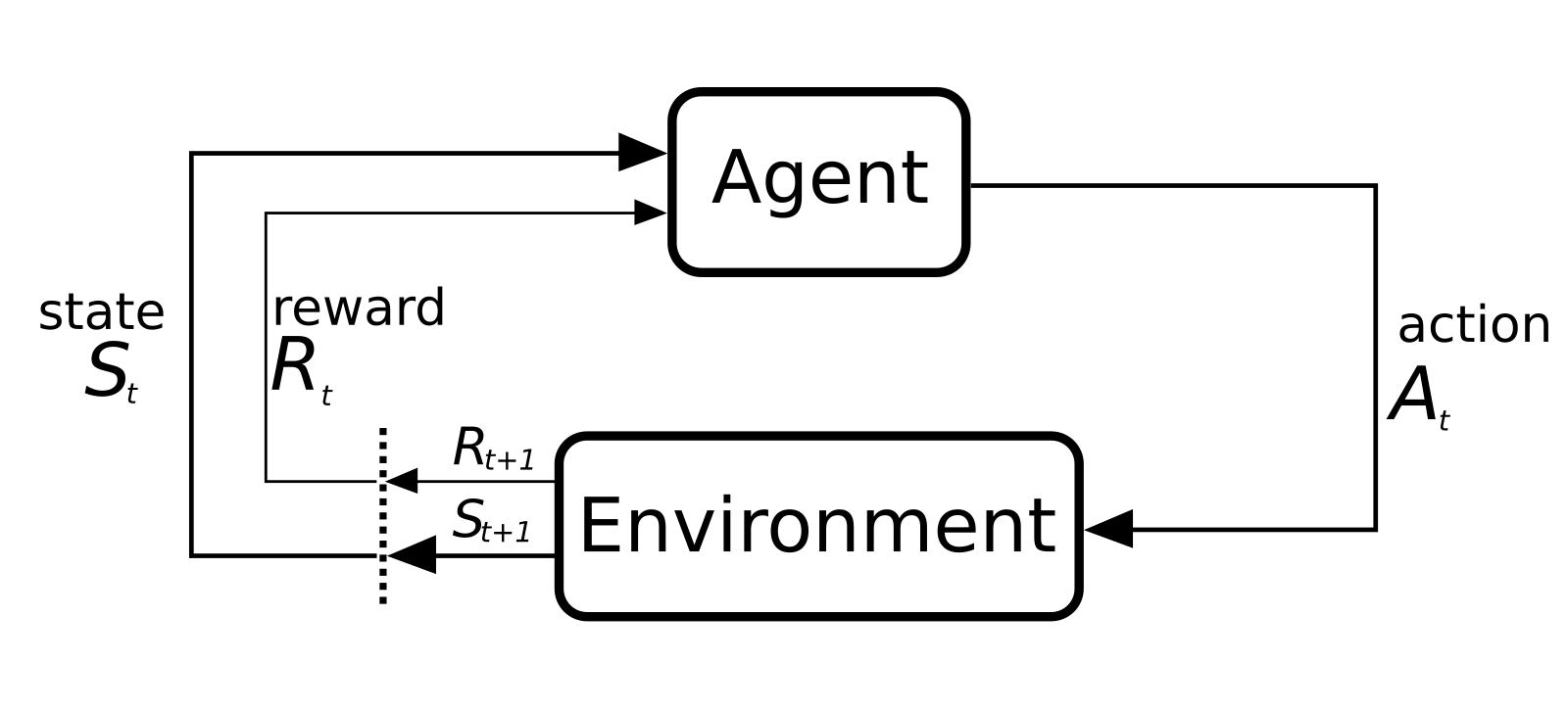 7
Из материалов статьи
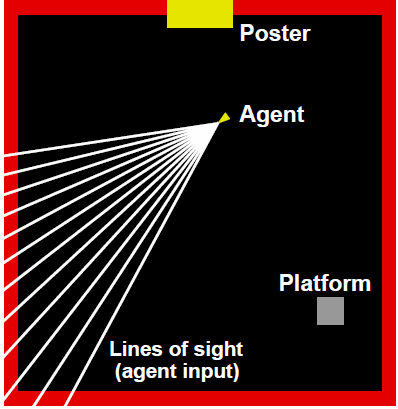 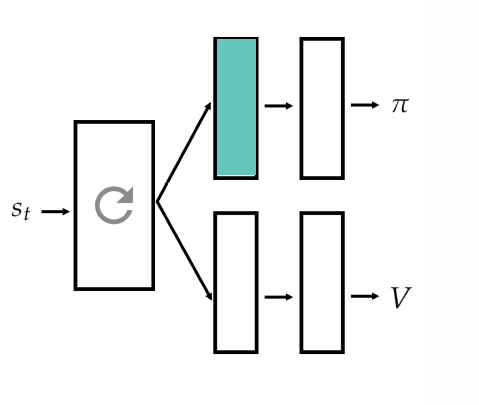 8
Из материалов статьи
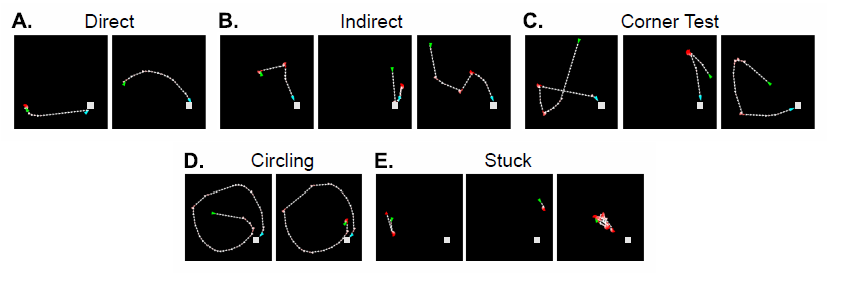 9
Логика работы программы
Создается эксперимент с определенными параметрами. 
 Инициализируется агент обучения с нейросетевой моделью.
 В цикле обучения:
Агент получает информацию об окружении через «зрение» (лучи).
Нейросеть выбирает действие .
Агент получает награды в зависимости от результата действия.
Происходит обновление весов нейросети на основе полученного опыта.
После обучения результаты визуализируются с помощью методов класса.
10
Основные параметры модели
Класс Mouse: угол обзора, размер шага.
Класс Experiment : количество лучей «зрения», наличие/расположение постера, размер бассейна и платформы.
Класс Learning : размер «памяти» агента, количество агентов, максимальное количество шагов в эпизоде.
11
Стратегия, полученная с использованием нейронной сети многослойный перцептрон
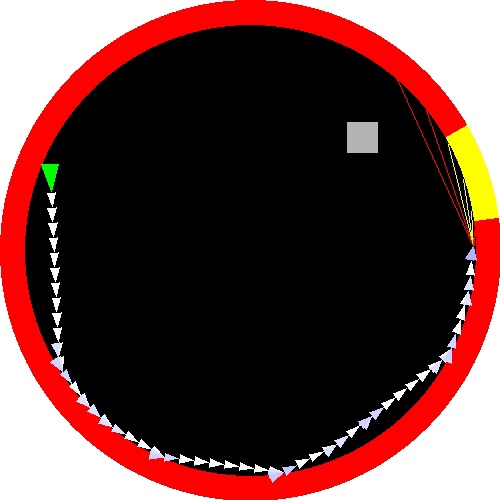 24
Входной слой
Выходной слой
Скрытые слои
Рисунок 8. Архитектура многослойного перцептрона
12
Стратегия, полученная с использованием нейронной сети Actor-Critic
Слои Actor
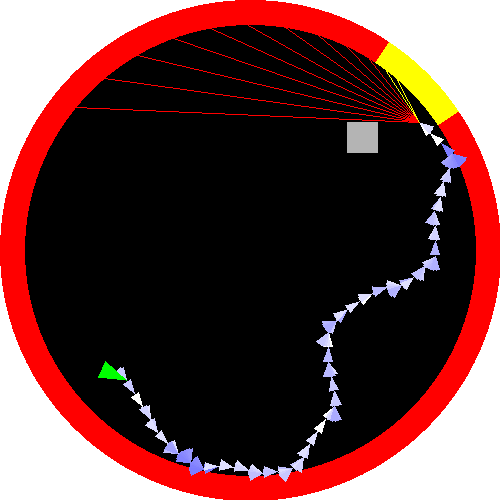 24
Общие слои
Входной слой
Слои Critic
Рисунок 10. Архитектура Actor-Critic
13
Стратегии, в зависимости от дня эксперимента
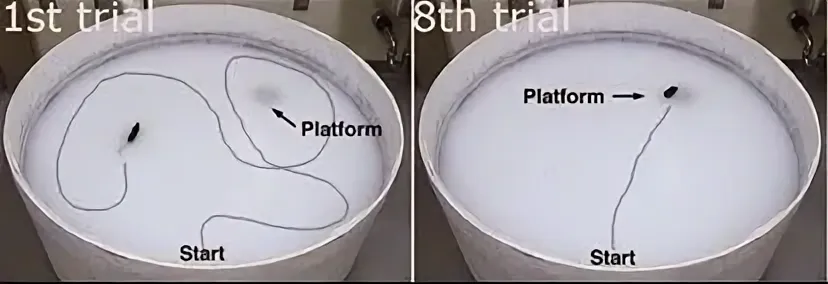 14
Стратегия, полученная с использованием нейронной сети многослойный перцептрон (улучшение выбора действия)
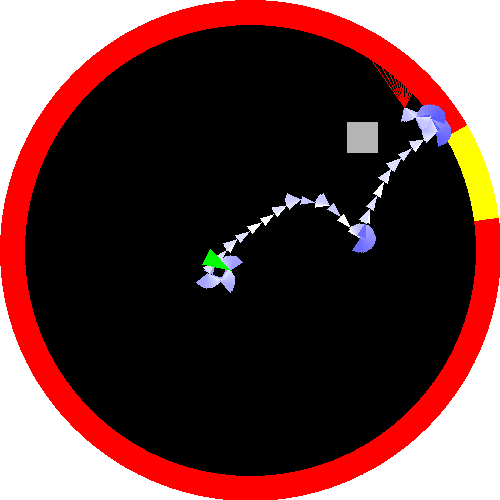 24
Входной слой
Выходной слой
Скрытые слои
Рисунок 13. Архитектура многослойного перцептрона
15
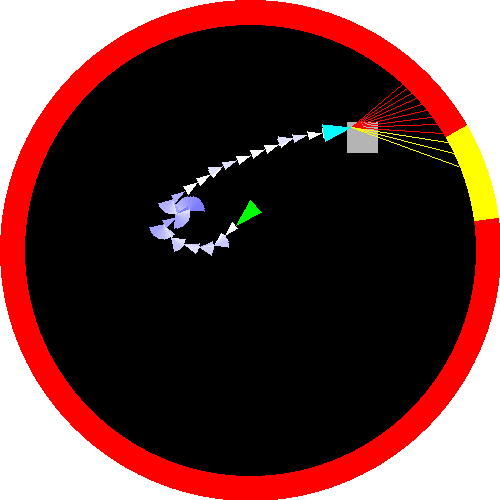 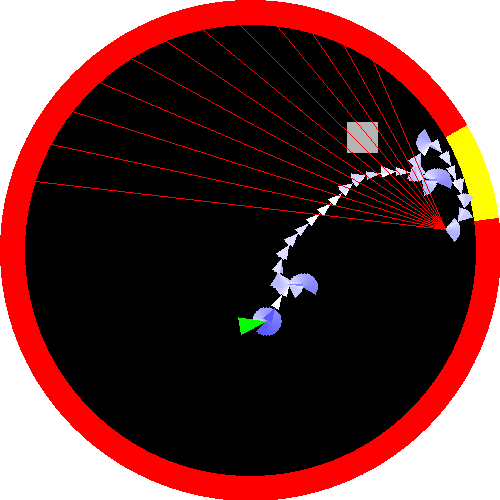 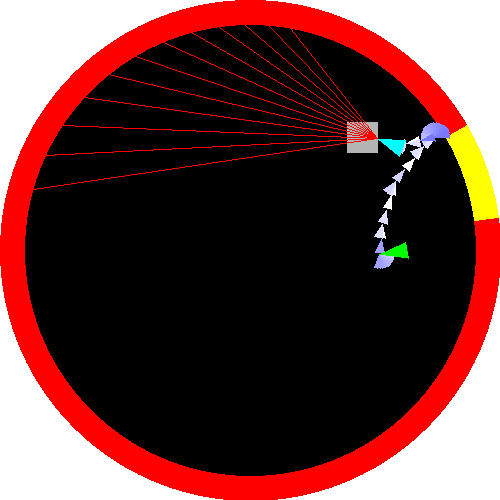 Рисунок 14. Стратегия, многослойный перцептрон (улучшенный), 150 эпизодов
Рисунок 16. Стратегия, многослойный перцептрон (улучшенный), 200 эпизодов
Рисунок 15. Стратегия, многослойный перцептрон (улучшенный), 200 эпизодов
16
Текущие результаты
Познакомились с особенностями проведения поведенческого теста «Водный лабиринт Морриса».
Изучили основы машинного обучения с подкреплением и его применение для задач навигации.
Реализовали модель поведенческого теста «Водный лабиринт Морриса».
Подобрали параметры для обучения модели на разных нейронных сетях.
Визуализировали полученные результаты в виде графических объектов.
Провели сравнительный анализ результатов моделирования на разных нейронных сетях.
17
Дальнейшие планы
Попробовать улучшить архитектуру Actor-Critic, используя рекуррентные слои нейросети.
Сравнить полученные результаты с данными из реального эксперимента.
Подобрать параметры обучения для наилучшего совпадения результатов с реальными данными.
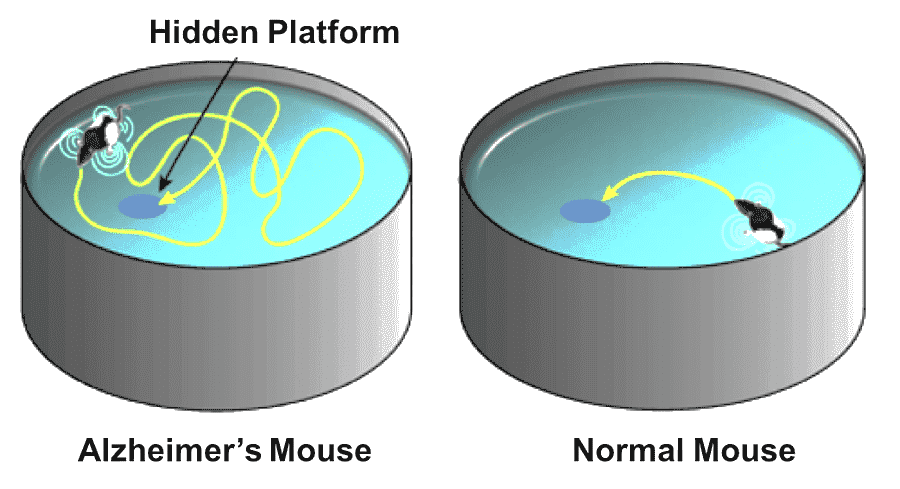 Внедрить объяснительный искусственный интеллект для объяснения поведения агента в водном лабиринте Морриса.
Добавить в модель возможность проведения эксперимента с агентами, имеющими нарушение когнитивных функций.
18
Спасибо за внимание !